INSERT TITLE HERE
Candidate Portal 
Quick Reference Guide
Welcome to the Time Portal
Access your Time Portal through www.thetimeportal.co.uk
Top Tip – Save the link to your favourites 
Enter the user name & password provided. You are advised to change your password the first time you log in.
If you forget your Username & Password : Click here for an e-mail &  link  to reset.
Welcome to the Time Portal
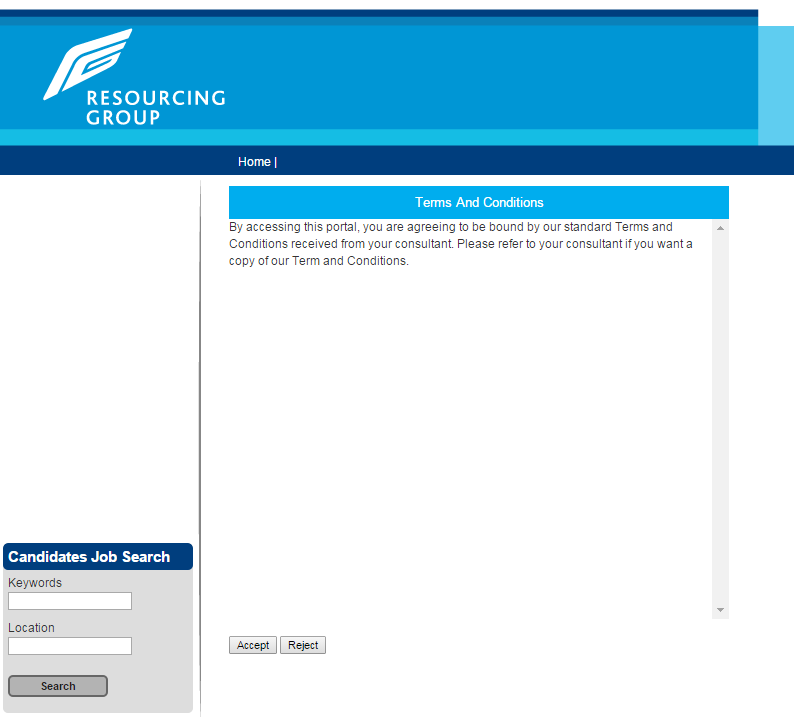 Read the terms of acceptance and click on accept to access your portal. 

You will be asked to accept the terms whenever you enter the portal.
Creating Timesheets
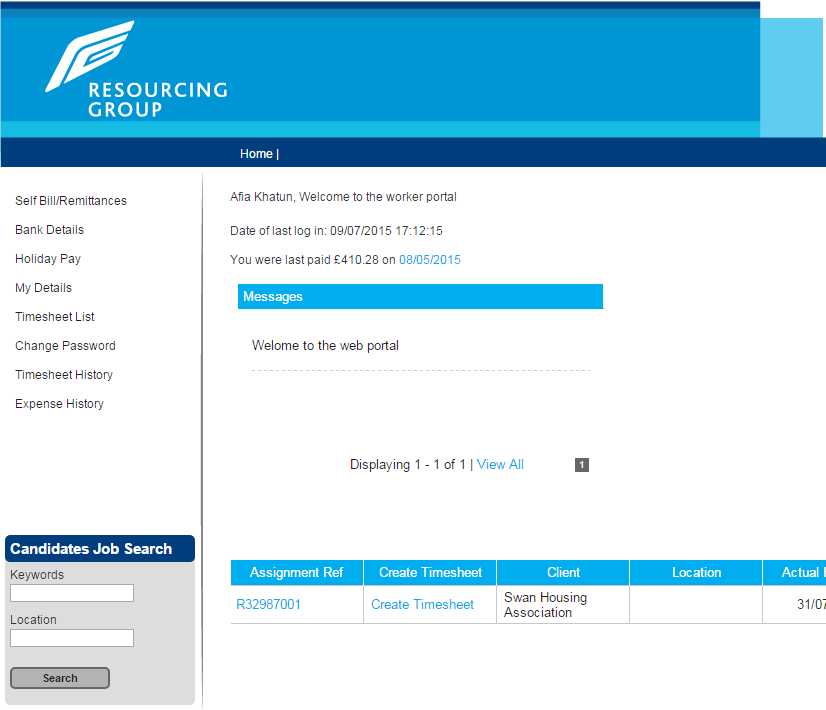 Summary of last log in and will include details of the most recent payment.

Important messages from Resourcing Group will appear here







Click here to Create your Timesheet for the week/s you have worked
Creating Timesheets
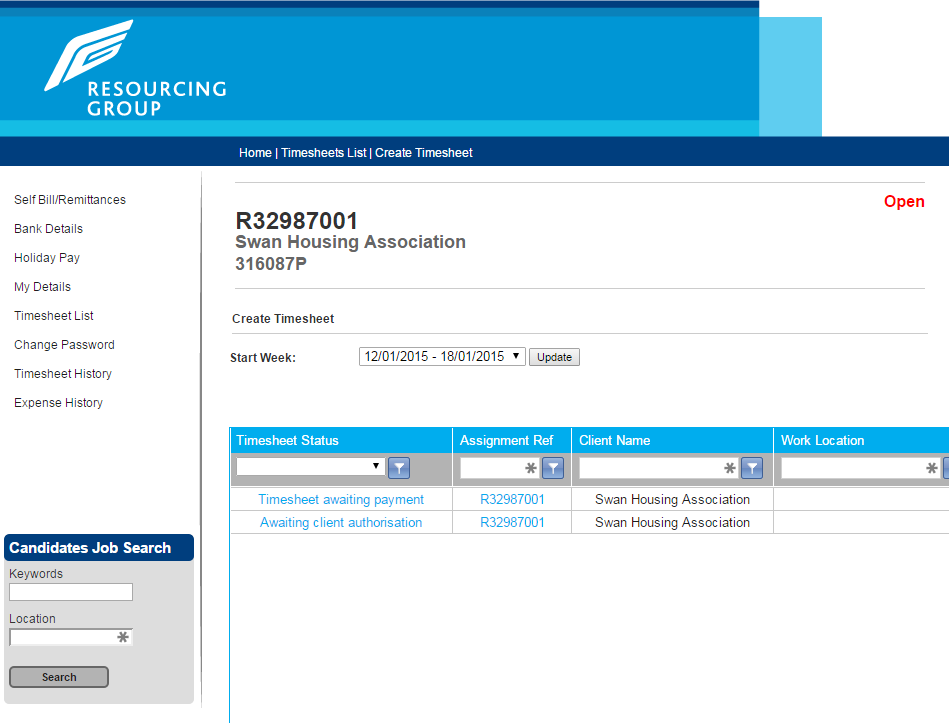 Select the correct working week and click update
Completing Timesheets
For each day worked, enter pay type, start time, breaks and end time then CLICK ADD










When finished click on complete timesheet 

THIS HAS NOT SUBMITTED YOUR TIMESHEET FOR AUTHORISATION – PLEASE CLICK SUBMIT ON THE NEXT PAGE
Claiming Expenses
If you are eligible, you can claim expenses on your timesheet.



For Expenses – Enter the date, in the units field put in 1, in the pay field enter the amount of money you are  claiming. CLICK ON ADD

For Mileage – Enter the date, in the units field enter how many miles you are claiming for, in the pay field enter the pence per mile you can claim eg 0.45 for 45p. CLICK ON ADD

You can upload receipts here.

When finished click on complete timesheet 

THIS HAS NOT SUBMITTED YOUR TIMESHEET FOR AUTHORISATION – PLEASE CLICK SUBMIT ON THE NEXT PAGE
Submitting your Timesheet
Preview the timesheet then click Submit. An email will then be sent to the person authorising the timesheet prompting them to log in and authorise.
Amending Timesheets
Click on Timesheet List




If the timesheet says ‘Edit’ you have not yet submitted it for authorisation and can be amended.


If the timesheet says ‘Pending’, it has been submitted for authorisation. If you need to amend it, you will need to open it, ‘Recall’ it and recomplete it.
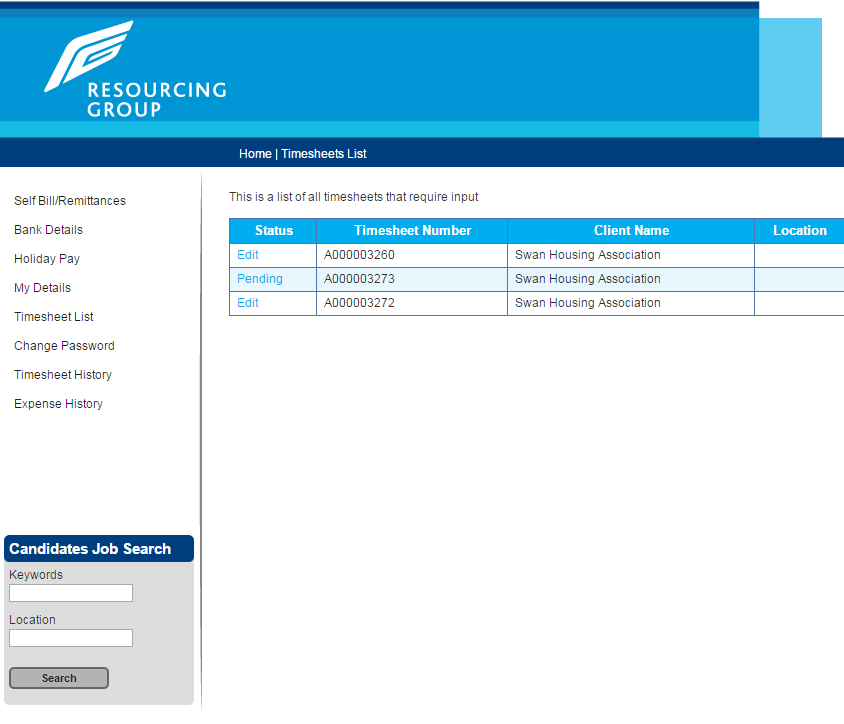 Checking the status of your Timesheet
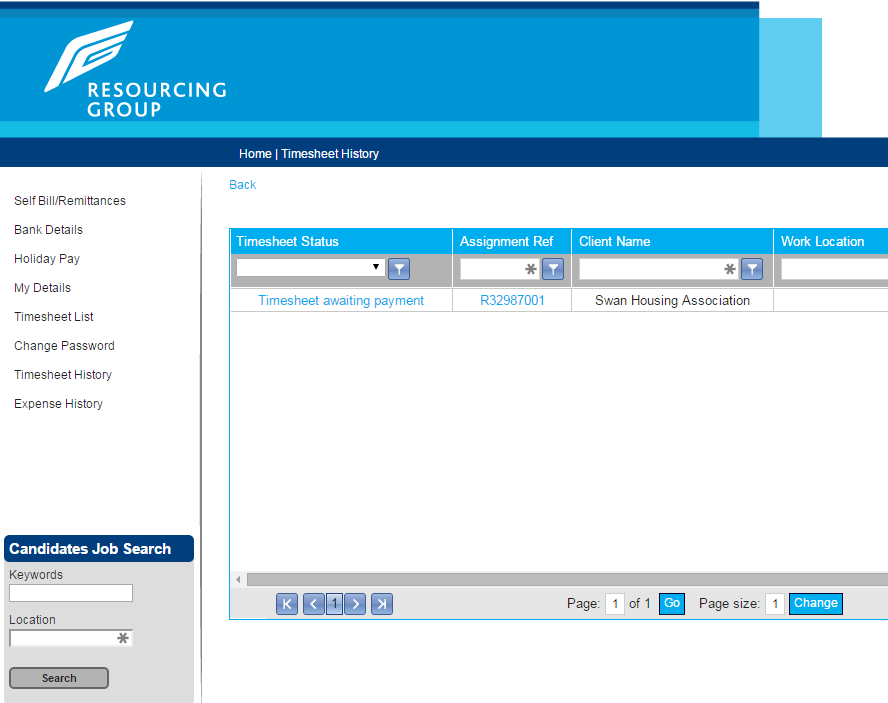 Along with the weekly SMS updates you will receive about the status of your timesheet, you can also check this on your portal.


Click on ‘Timesheet History’. You can view the status of your current and historical timesheets.
Checking Payslips/Remittances
If you work PAYE or Limited Company, you can also view and download your weekly Payslips/Remittances.
Click on Payslip History OR Self Bill/Remittances.

To open the payslip/remittance, click on the relevant Pay Date.
Other Benefits
If you work PAYE you can request your holiday pay through the portal.

You can view the personal and bank details held by us.

You can change your 
portal password
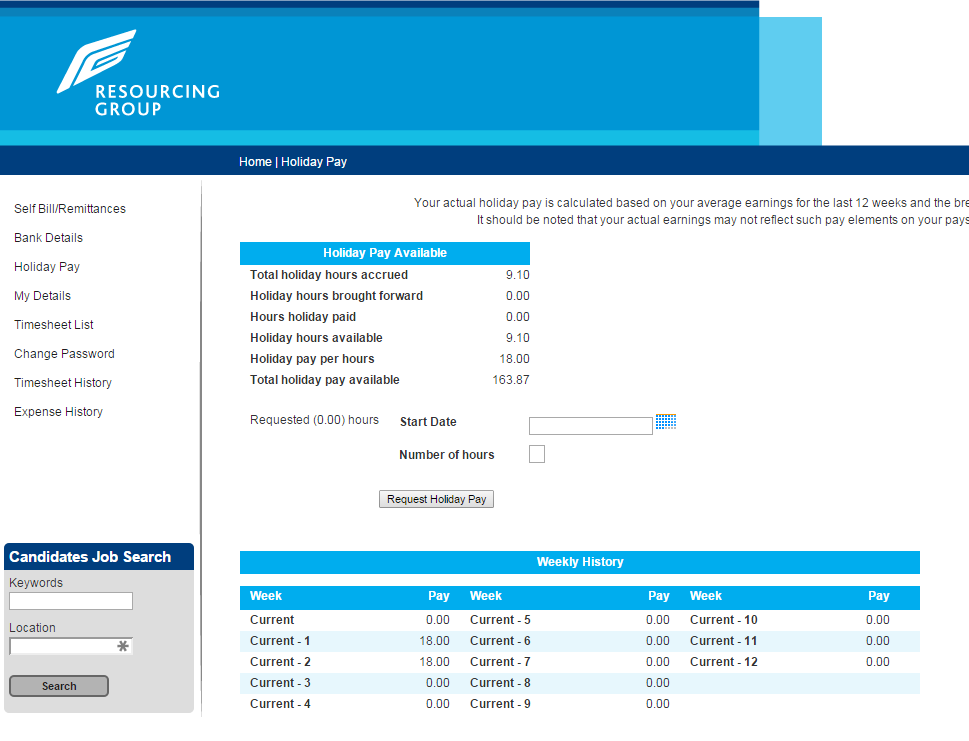